VALBO P-12
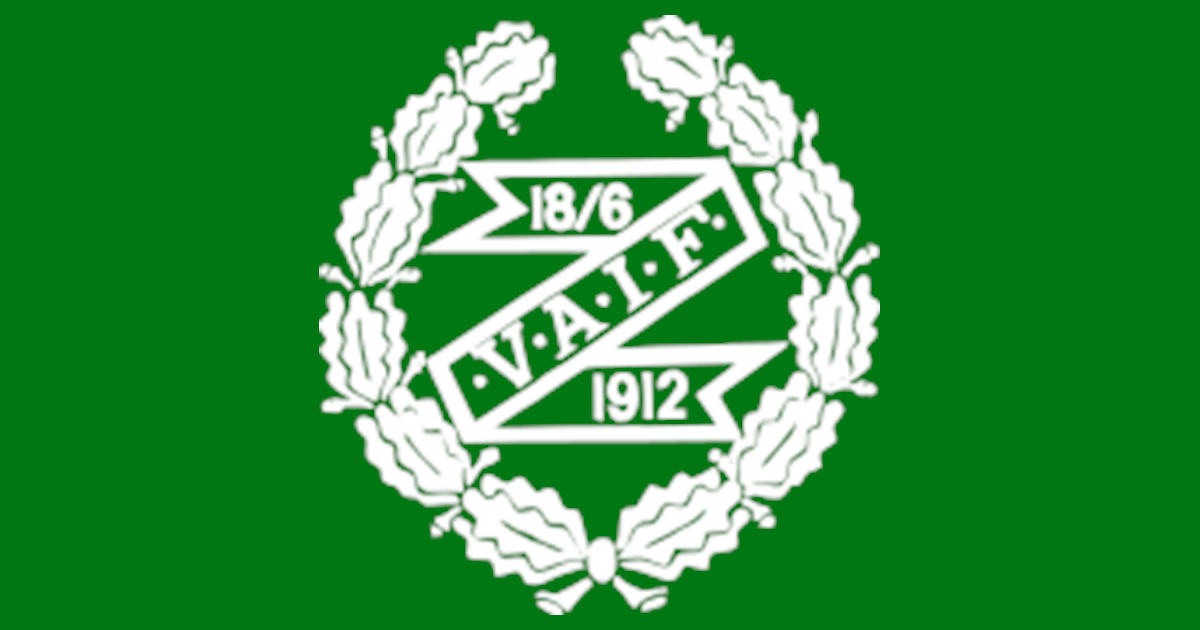 inför säsongen 2020/2021
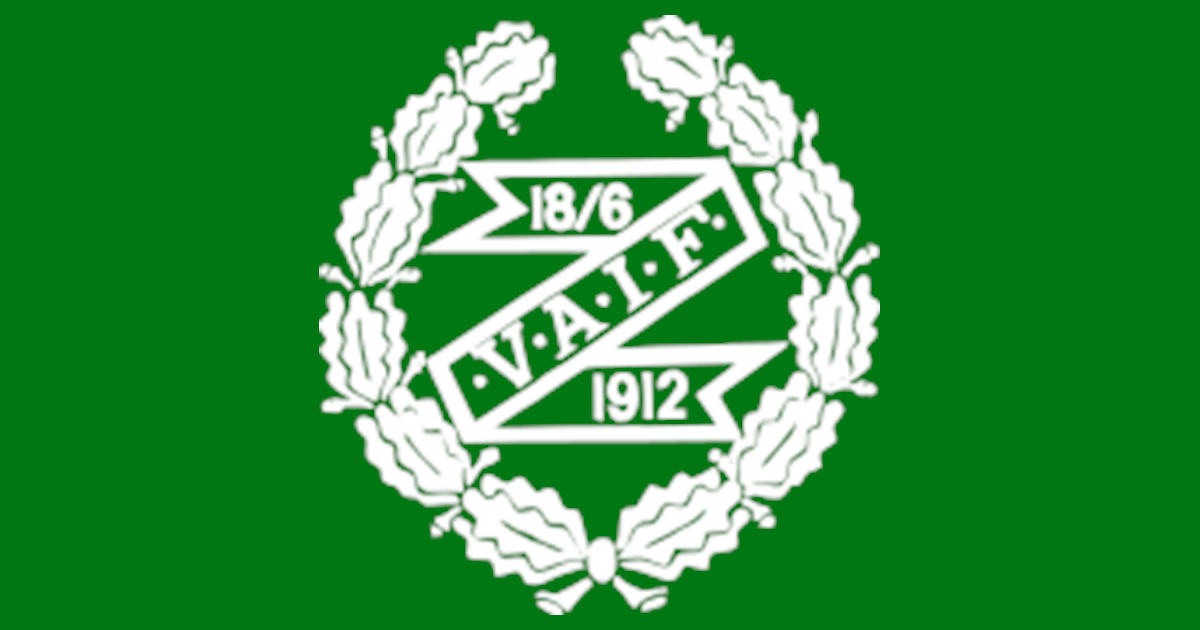 Agenda
1. Introduktion
2. Praktiska detaljer inför säsongen
3. Träning, Serie och Cuper
4. Lagkassan
5. Övriga frågor
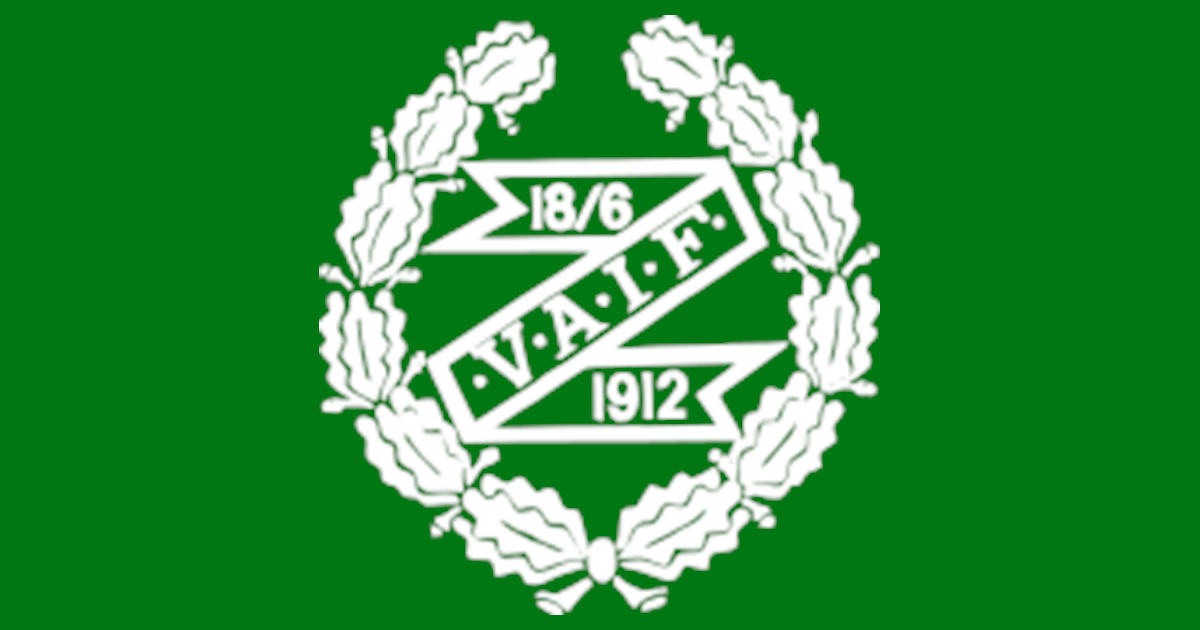 Föräldrainformation
Vi driver en seriös satsning på innebandy i Gävle. Vår främsta målsättning är att DU ska få roligt på träningen hos oss och utvecklas till en bra lagkamrat och innebandyspelare med goda lagegenskaper. Att vinna eller förlora har mindre betydelse i de lägre åldrarna; viktigt är att vi gör det med hänsyn, fair-play och ödmjukhet.
 
Du kommer att få träna 1 gång i veckan. Föreningen anmäler lagen i seriespel och på helgerna spelar du match. Kanske åker ni hela laget iväg på cup i närliggande område.
 
Till vår hjälp att genomföra detta har vi våra viktiga ledare. De gör din innebandyträning så rolig och lärorik som möjligt. Vi hjälper till med utbildning för de ledare som inte har det. I genomsnitt lägger en ledare mellan 5-7 timmar av sin tid varje vecka på att planera, förbereda, genomföra och avsluta din träning.
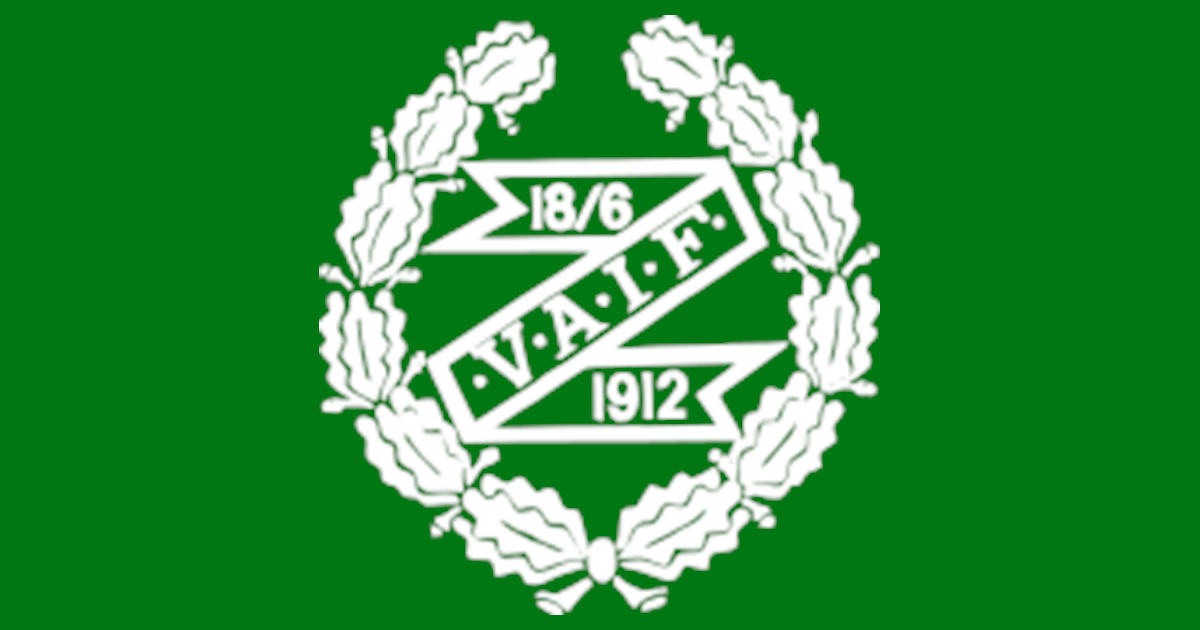 Introduktion
Våra värderingar
Alla är med på lika villkor och på sina egna förutsättningar. Det ska vara kulatt spela innebandy.
Glädje, kompisanda, fair play och rättvisa går alltid före resultat

Spelartruppen
Ca 25 spelare i truppen
Ledare: Jens Wahlund, Robin Elfsberg, Per Liv, Philip Lindström, Jimmy Hansson och Katarina Styrman som administrativt ansvarig.
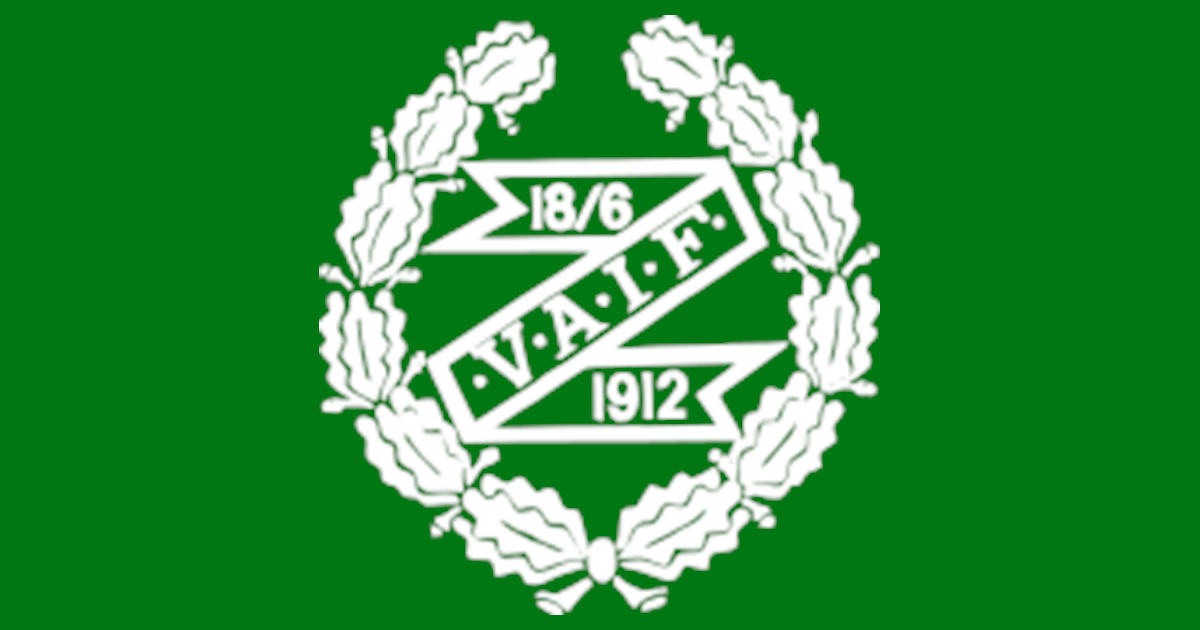 Föräldravettsregler
Ställ upp vid match och träning - barnen vill det.
Uppmuntra alla spelare under träning och match - inte bara din son eller dotter.
Uppmuntra i både medgång och motgång - kritisera inte
Respektera ledarnas matchning av laget. Försök inte påverka dem under matchen.
Se domaren som vägledare - kritisera aldrig hans/hennes bedömningar. 
Hjälp ditt barn att tåla både seger och förlust.
Stimulera och uppmuntra ditt barn att deltaga - pressa inte.
Fråga om matchen var skojig och spännande - inte bara om resultatet.
Se till att ditt barn har riktig och förnuftig utrustning - överdriv inte.
Visa respekt för det arbete som klubben och ledarna/tränarna lägger ned. Vi behöver Er hjälp och stöd.
Tänk på, att det är ditt barn som spelar innebandy, inte du.
Kom ihåg, att det viktigaste av allt, är att ditt barn trivs och har roligt tillsammans med kompisarna.
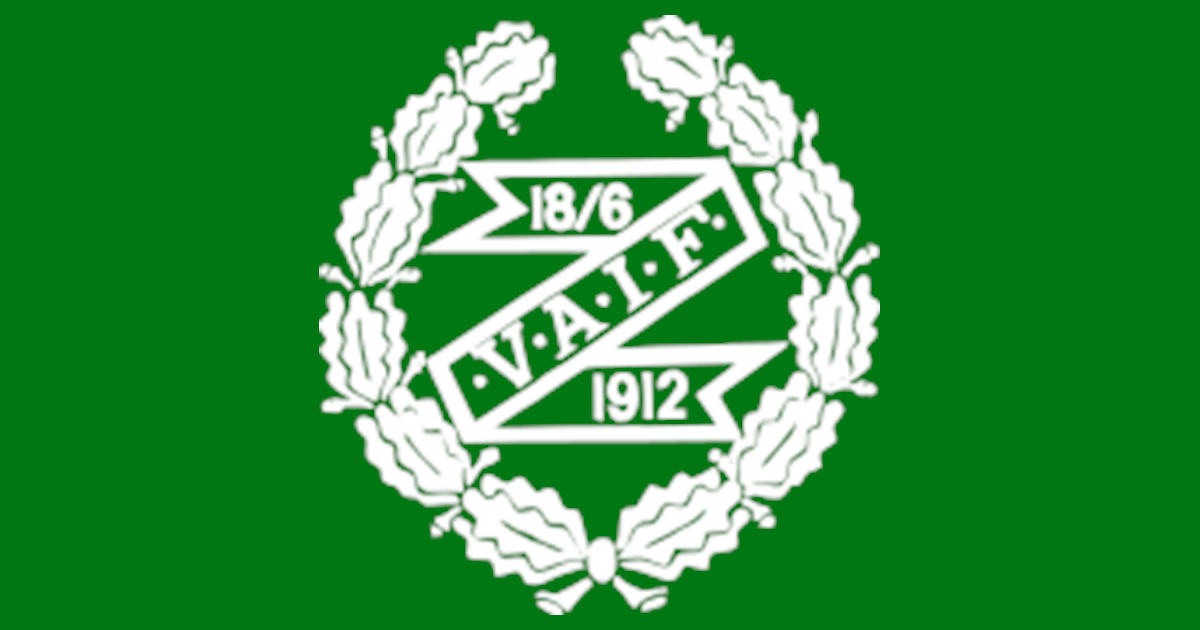 Lagregler
Vi är snälla och omtänksamma mot varandra och lämnar aldrig en kamrat utanför – alla får vara med.
Vi är positiva mot varandra och ger varandra beröm när bra saker görs. 
Vi ifrågasätter inte andra spelares kunskaper och klagar inte på andras misstag.
Vi uppträder alltid sportsligt och vänligt gentemot medspelare, motståndare, domare, ledare och föräldrar.
När ledare och spelare pratar till laget så lyssnar vi alla koncentrerat. 
När ledarna blåser låter jag bollarna ligga och kommer till samlingen.
Jag sätter laget före jaget och gör alltid mitt bästa på både  träning och match.
Vi håller ordning på vår utrustning såsom klubba, vattenflaska, glasögon och kläder.
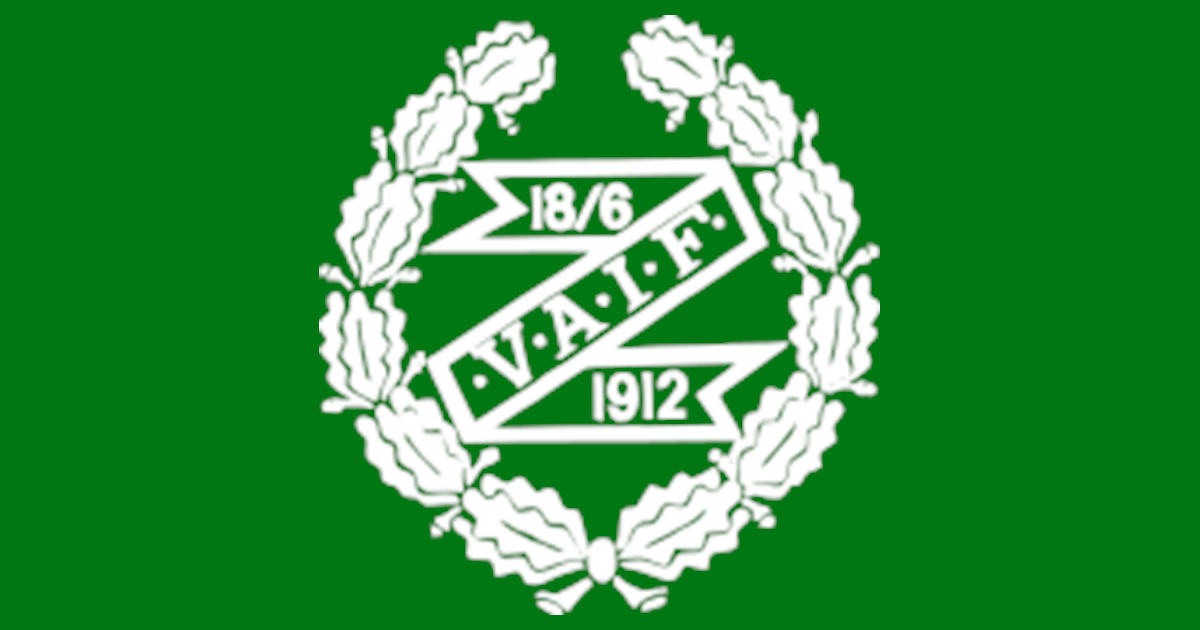 Praktiska detaljer ()
Avgifter (Ej ännu fastställt)
600 sek per spelare i deltagaravgift. 
Utskick av inbetalningsavi kommer, inbetalt senast 31 oktober.
Lotter mm (Ej ännu fastställt)
Restaurangchansen - minst 3 per spelare. Sker under dec/jan, men var ute i god tid och börja sälj redan nu. Stort bidrag till lagkassan, 130 kr/extra såld RC direkt till lagkassan. 
Alternativ friköp är möjligt. 
Övrig försäljning till lagkassan? Idéer?
Kioskuppdrag, Sekretariat m m (Ej ännu fastställt, kiosk blir förmodligen ej aktuellt)
Vid hemmamatcher utses 5 st föräldrar som är ansvariga för speaker, klockan, matchprotokoll och kiosk. Även bakning alternativt inköp av godis/fika/korv/kaffe…..etc. ingår i ansvaret. Föräldrar byter dag/fixar någon annan om man inte kan. Detta ligger inte på ledarnas ansvar. 
Betalning av fika m m vid match kan ske via swish till Katarina Styrman. 070 – 240 80 43
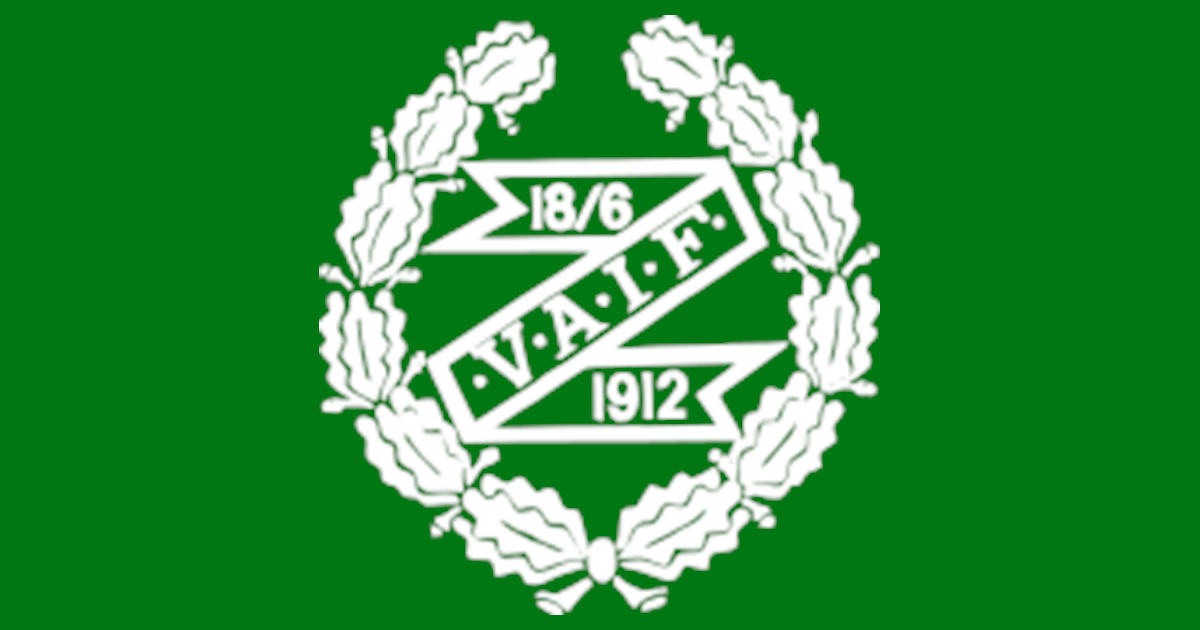 Praktiska detaljer
Matchschema ( Mer information kommer om upplägg)
Matchschema, se laget.se
Vid sena avhopp så ska det finnas en reservlista där spelare kan anmäla sig, först till kvarn. 

Kallelser
Skickas ut inför varje träning och match (ca 1 v i förväg). 
Svara på kallelserna i god tid. Dagen innan för träning. Onsdag innan för match.
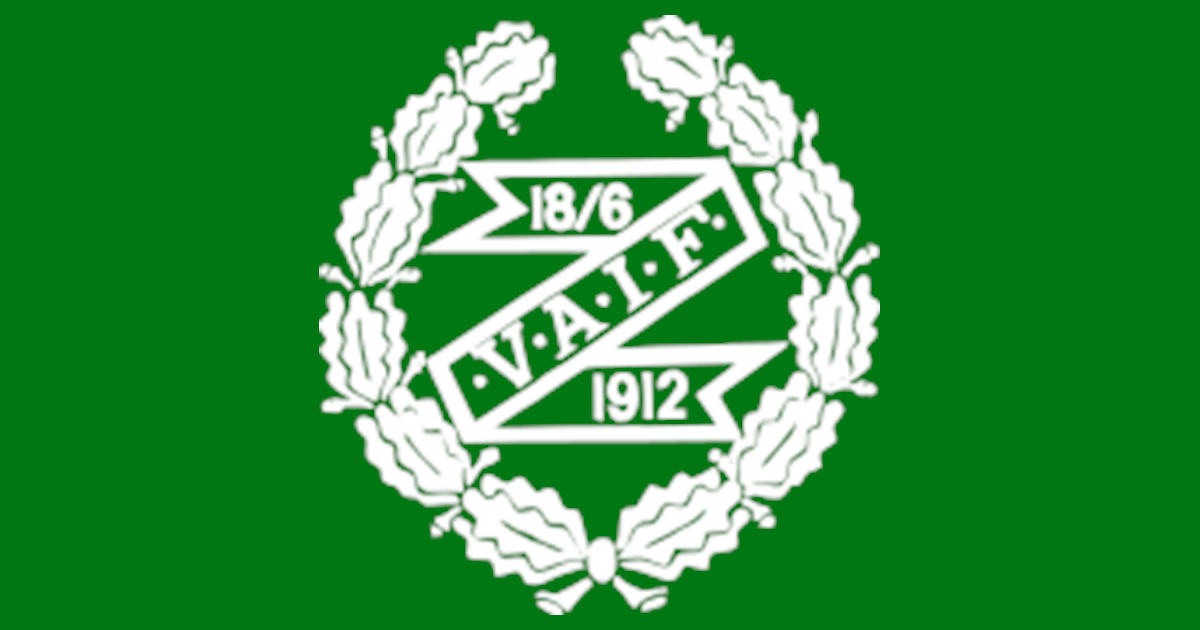 Träning
Träningstider 
Ett träningstillfällen per vecka
Onsdagar 18:00-19:00. Ludde 
Första träningstillfället Onsdag 23 September.
Ombytt och klar minst 10 innan träning börjar. 
Sarg behöver rivas efter träning. Föräldrars ansvar.
Vi ser gärna att era barn är med på så många träningstillfällen som möjligt.
Önskemål att ni ser till att barnen lämnar sina mobiler hemma eller i bilen då fokus ska ligga på träningen.
Under rådande omständigheter avseende Covid19 ber vi er visa hänsyn och respekt under träningar och matcher. Trängsel undanbedes och föräldrar bör i den mån det går undvika att medverka under träningarna och lämna och hämta barn utanför ingången. Max 50 personer i lokalen gäller. Mer ingående bestämmelser kommer att komma från VAIF inom kort. 
 
Utrustning
Träningskläder, skor, innebandyklubba, vattenflaska, glasögon, hårband. 
Inga glasögon = ingen träning eller matchspel.
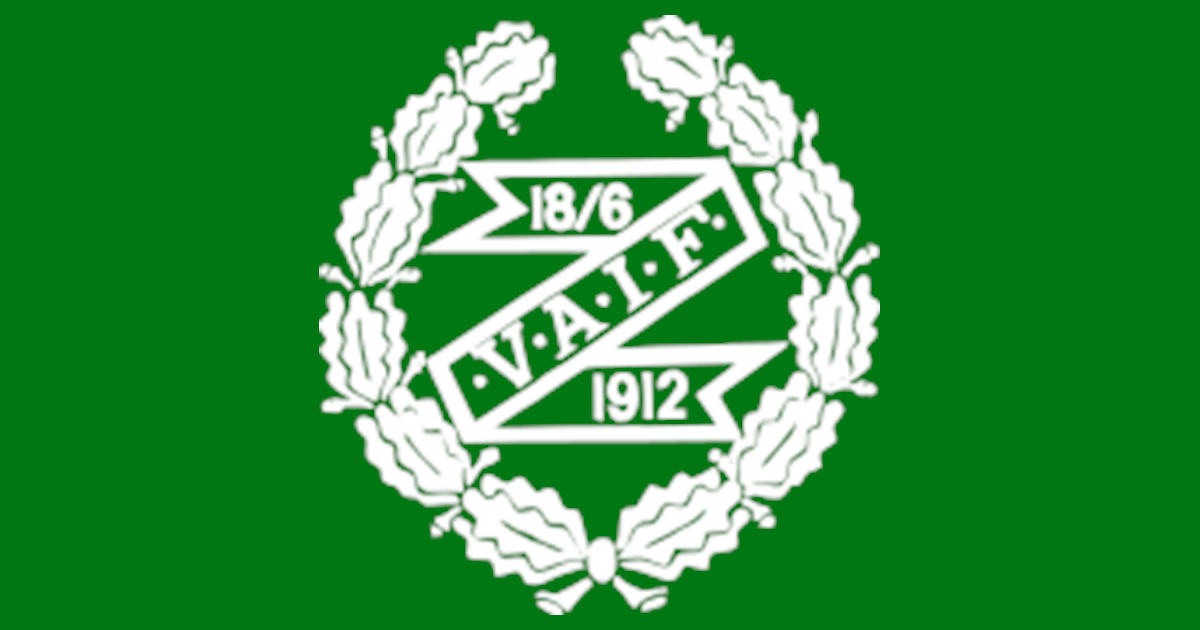 Seriespel
Träningsupplägg

Seriespel
Gästriklands innebandyförbunds spelform är spel 3 mot 3 på liten plan (basketplan)
Spelschema kommer uppdateras finns på laget.se
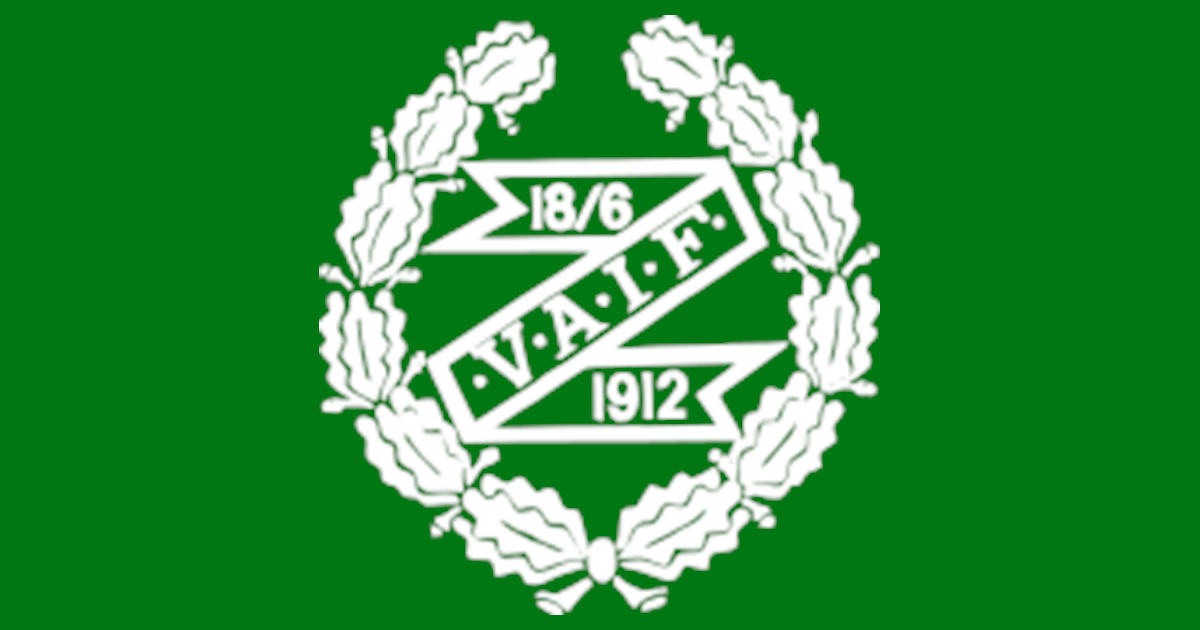 Lagkassan
Saldo på kontot:
Saldo 0:-

Huvudsakliga intäkter: ( Ej ännu fastställt)
Restaurangchansen – Observera den otroliga vinsten som vi gör på Restaurangchansen. Minst 3 st, men önskemål är att vi säljer 5 st var.
Kiosk vid hemmamatcher.
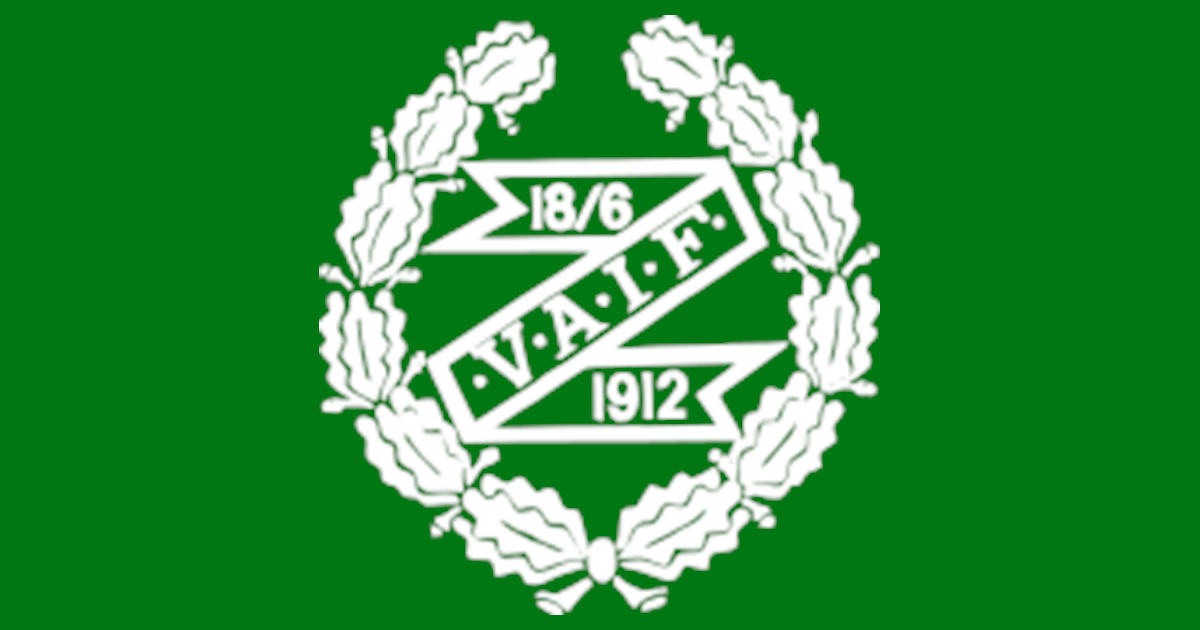 Övrigt
Lagsidan
Laget.se 
All kommunikation sker från laget.se
Uppdatera era kontaktuppgifter på lagsidan
E-post
Mobilnummer
Vill man inte förekomma på bild, markera detta i er profil på lagsidan.
Svara på kallelser i god tid
Kolla skräpkorgen
Vid problem eller funderingar kontakta: Katarina Styrman, katarina.styrman@sandvik.com 070-240 80 43
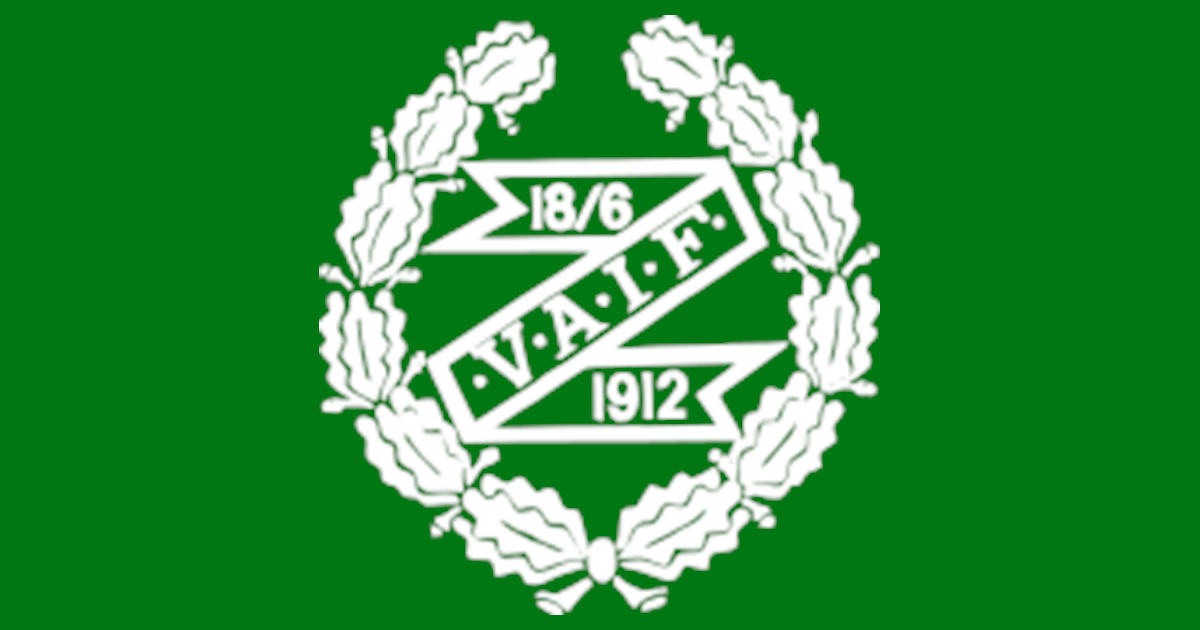 Välkomna till säsong 2020/2021